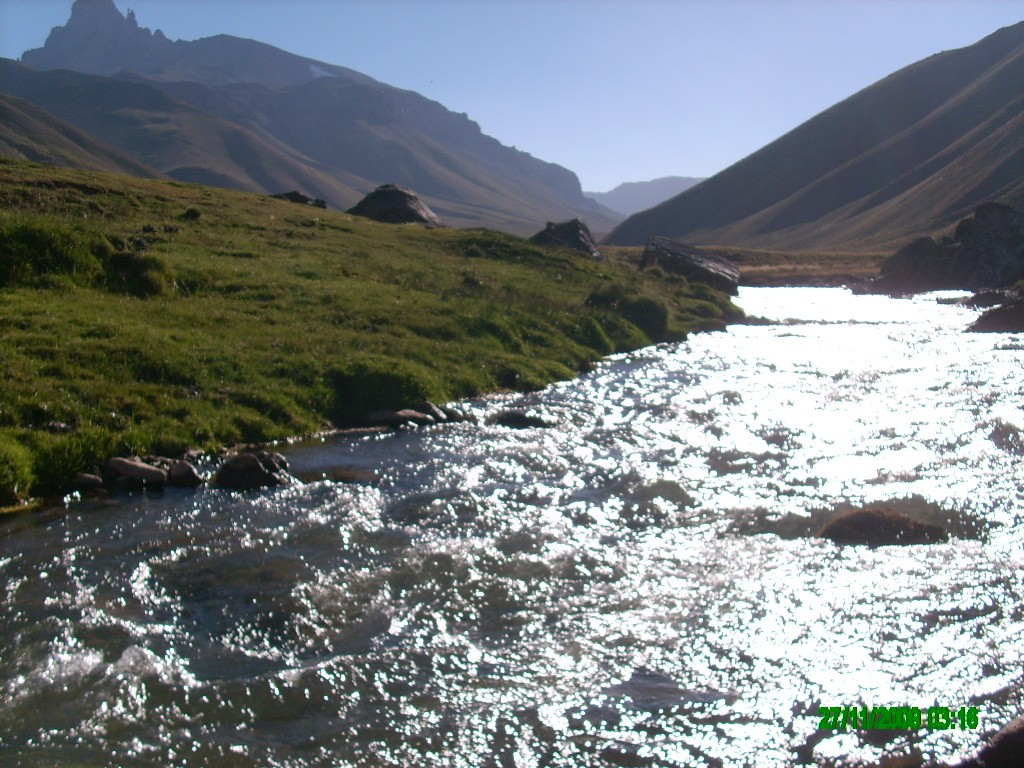 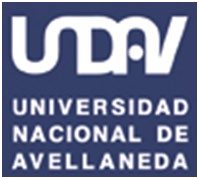 CÁTEDRA DE HIDROLOGÍA
Docente: Dra. Pamela Boujon

Curso 2025
Departamento de Ciencias Ambientales Licenciatura en Ciencias Ambientales HIDROLOGÍA
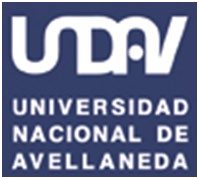 Objetivos:

El conocimiento del agua 	superficial y subterránea 	correspondiente al ciclo
hidrológico; sus características Físico – Químicas., dinámicas y la relación con los seres vivos.
Contenido:
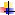 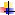 Los temas están agrupados en 6
Unidades:

UNIDAD I: Conceptos. Ciclo Hidrológico y Balance Hídrico.
UNIDAD II. Hidrología superficial.
UNIDAD III: Hidrología subterránea.
UNIDAD IV: Geohidrología cuantitativa.
UNIDAD V: Hidrogeología Ambiental
UNIDAD VI: Hidrogeoquímica.
Departamento de Ciencias Ambientales Licenciatura en Ciencias Ambientales HIDROLOGÍA
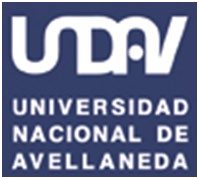 Modalidad: Teórico – Práctico.
Programa de Trabajos Prácticos: 6 TP.
Todos	los	prácticos	deberán	ser	entregados	y aprobados	para rendir los parciales.
Modalidad de evaluación:
Asistencia : presentes el 75 % de las clases.
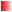 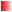 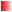 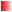 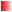 Departamento de Ciencias Ambientales Licenciatura en Ciencias Ambientales HIDROLOGÍA
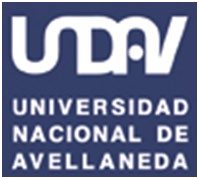 Exámenes parciales:	- Modalidad escrita.
Se aprueba con 4 o más.
Se debe responder de forma correcta el 60
% de la totalidad de los temas abordados en cada parcial.
1 recuperatorio por cada parcial para regularizar la materia.
-Todos los TP entregados y aprobados en tiempo y forma.
Régimen de promoción:	- Se promociona con nota ≥ 7 en cada parcial (no promedio).

Examen final: Modalidad oral ó escrita.
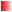 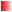 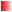 Departamento de Ciencias Ambientales Licenciatura en Ciencias Ambientales HIDROLOGÍA
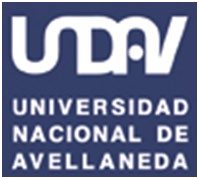 Contacto y Bibliografía
e - mail:
psboujon@undav.edu.ar

Bibliografía

Custodio, E., Llamas, M., 1983. Hidrología Subterránea. Tomo I y II. Barcelona. Ed. Omega (2a Ed.).

Fundación Centro Internacional de Hidrología Subterránea (FCIHS), 2009. Hidrogeología. Edición Comisión Docente Curso Internacional de Hidrología Subterránea. Cap.3. pág.165.

Universidad de Salamanca: web: hidrologia.usal.es
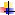 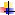 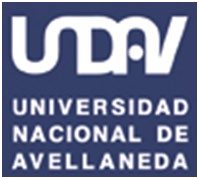 HIDROLOGÍA
CONCEPTO DE HIDROLOGÍA
Es la ciencia que trata sobre las características y el comportamiento del agua en la Tierra. Analiza los aspectos físicos, químicos y su relación con los
seres vivos. Como el resto de las Ciencias de la Tierra, utiliza a las básicas para sus formulaciones teóricas y desarrollos metodológicos (Física, Química, Matemática).
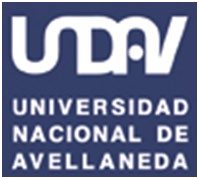 HIDROLOGÍA
https://www.google.com/search?client=firefox-b-e&sca_esv=180657c937ead09d&sxsrf=AHTn8zoH3gLvb-k4i8CY_Dc2hpQhKTL3IQ:1742926178264&q=ciclo+hidrologico&udm=7&fbs=ABzOT_BnMAgCWdhr5zilP5f1cnRvK9uZj3HA_MTJAA6lXR8yQElaIApxtef1-RKg2CcwxXZnqg64bfoybsGPOYNWqi2whGVY0R6EoWFHXHDg_4sXV3R03SvlI6JbT5F5hMgU1iL1jlaUPXv91ScHx7Ul8JVAFdn0Qrc4MBd9rF-SqEg7kH_i68tG2yUF8kcsHlmzlBpgyVqe58TVZH4tYckZsHuLijNp4w&sa=X&ved=2ahUKEwj4oeb96aWMAxX-u5UCHXgVC6MQtKgLegQIFBAB&biw=1069&bih=767&dpr=1#fpstate=ive&vld=cid:2379a5e8,vid:zcBnm681O5Q,st:0
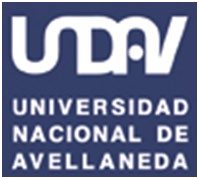 HIDROLOGÍA
Ciclo Hidrológico
Se denomina Ciclo Hidrológico al movimiento general del agua, ascendente por evaporación y descendente por las precipitaciones y después en forma de escorrentía superficial y subterránea.
Las fases del ciclo son:
Fase Atmosférica
Fase superficial
Fase Terrestre
Fase Oceánica
Fase subterránea
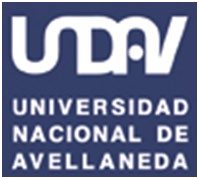 HIDROLOGÍA
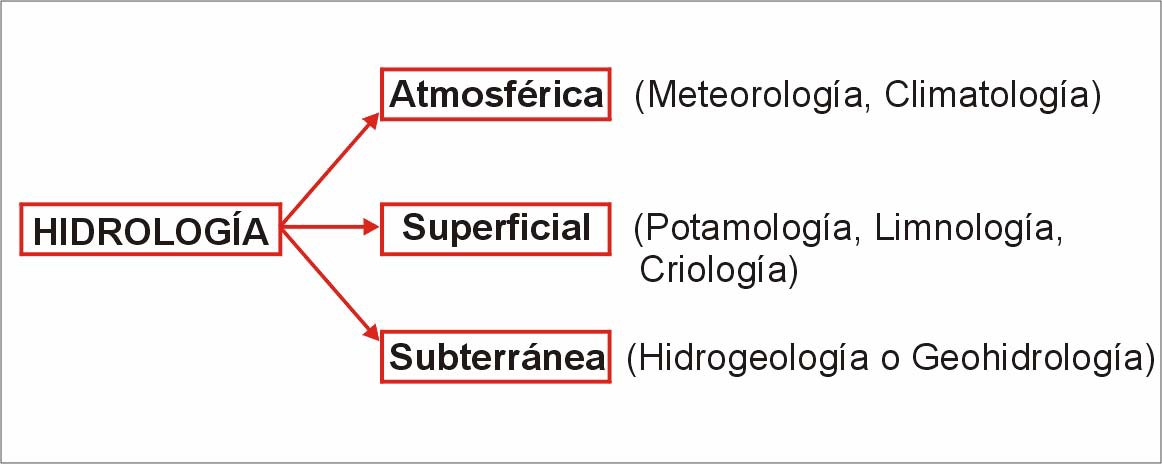 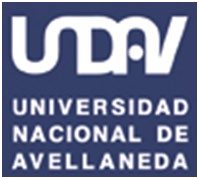 HIDROLOGÍA
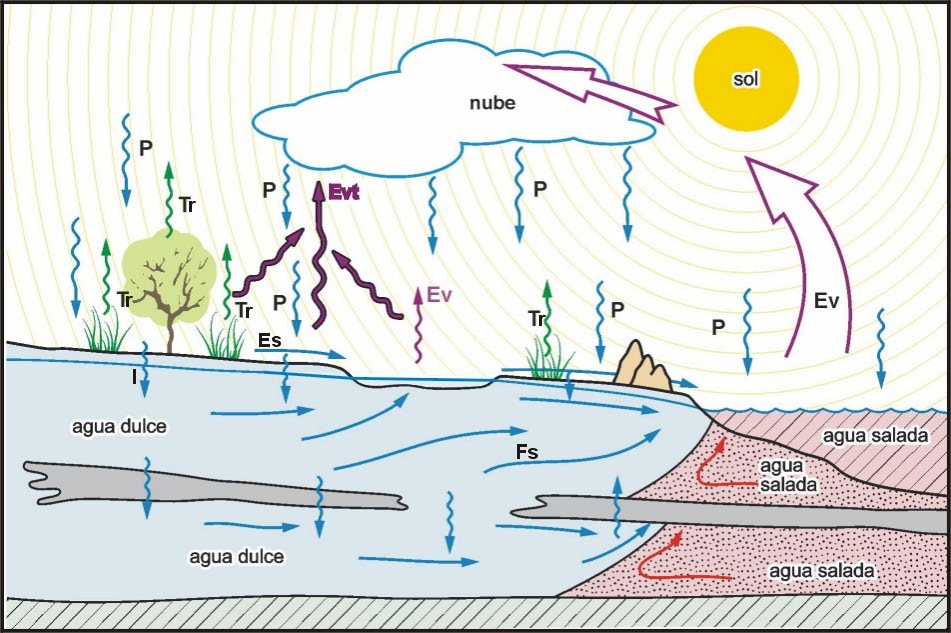 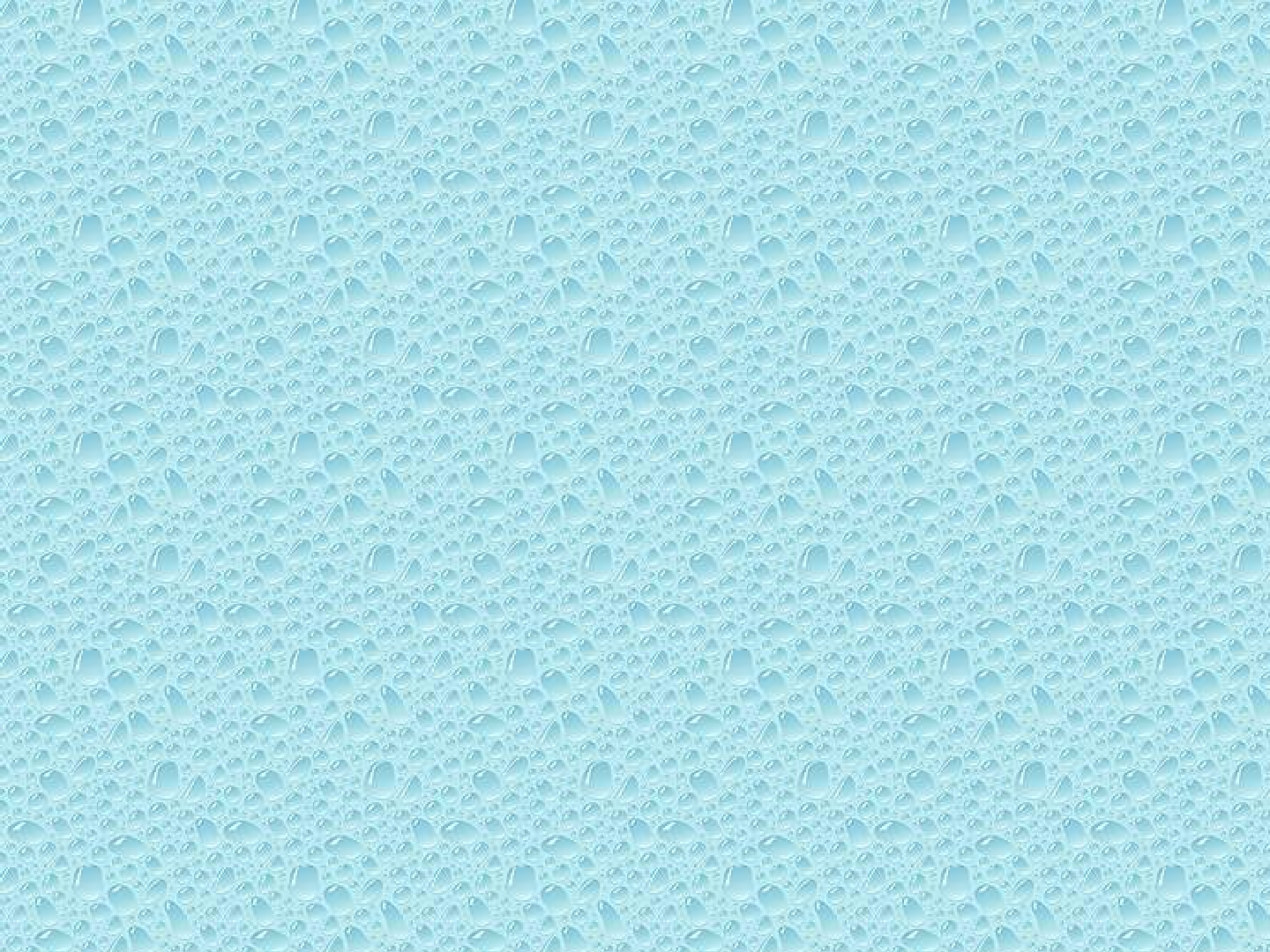 Departamento de Ciencias Ambientales
Licenciatura en Ciencias Ambientales HIDROLOGÍA
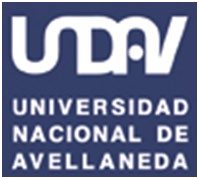 Mapa de climas de Argentina : 15 tipos de climas
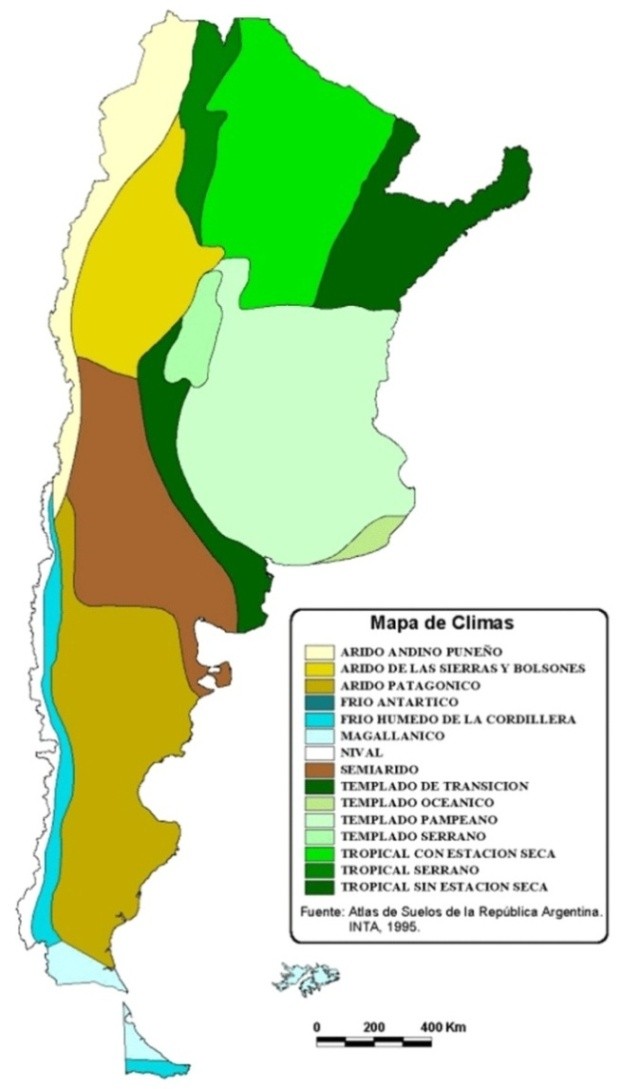 Tropical con estación seca
Árido andino puneño
Tropical sin estación seca
Templado
Semiárido
Frío húmedo de la Cordillera
Árido patagónico
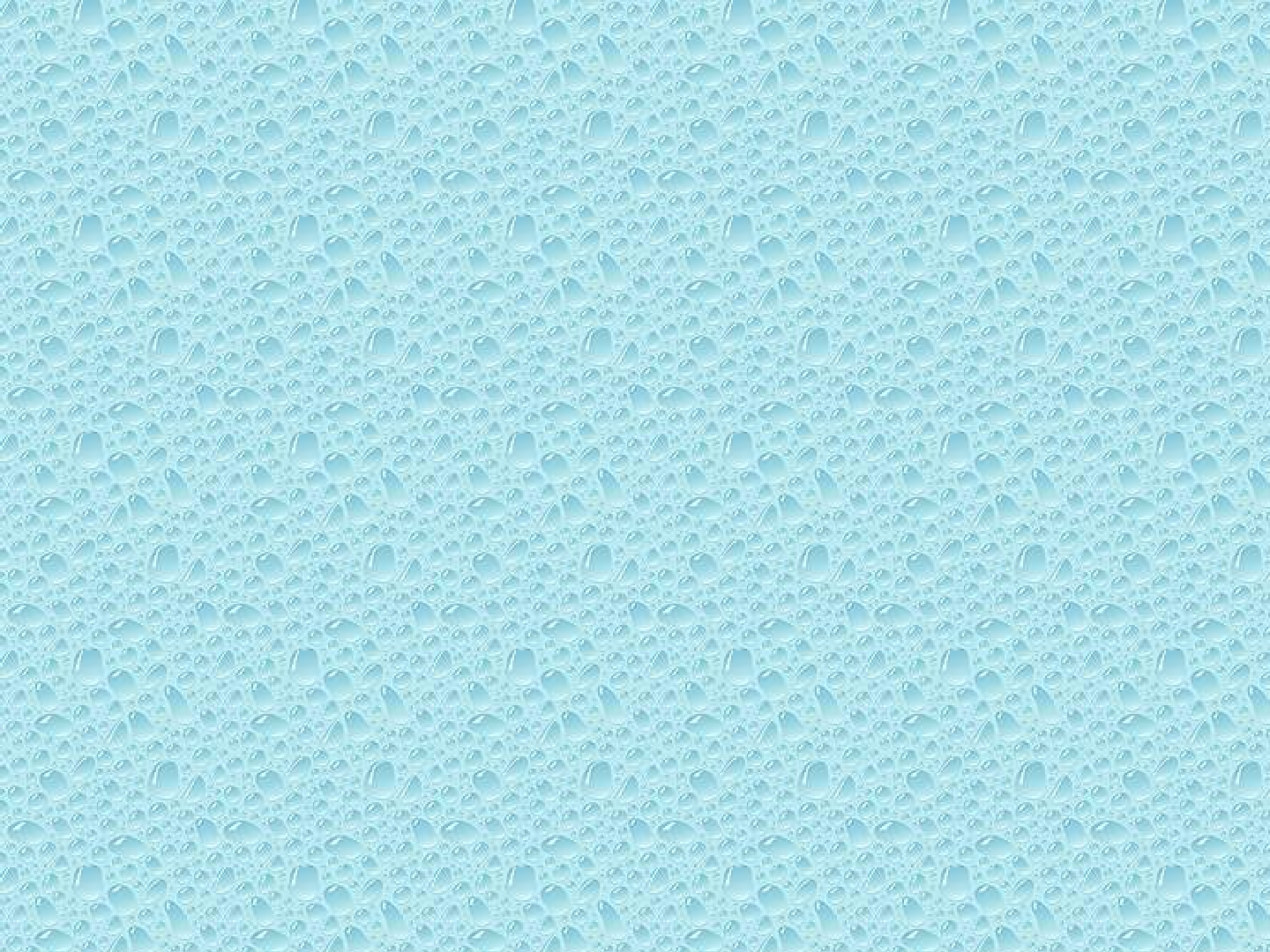 Departamento de Ciencias Ambientales Licenciatura en Ciencias Ambientales HIDROLOGÍA
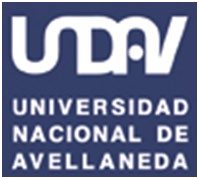 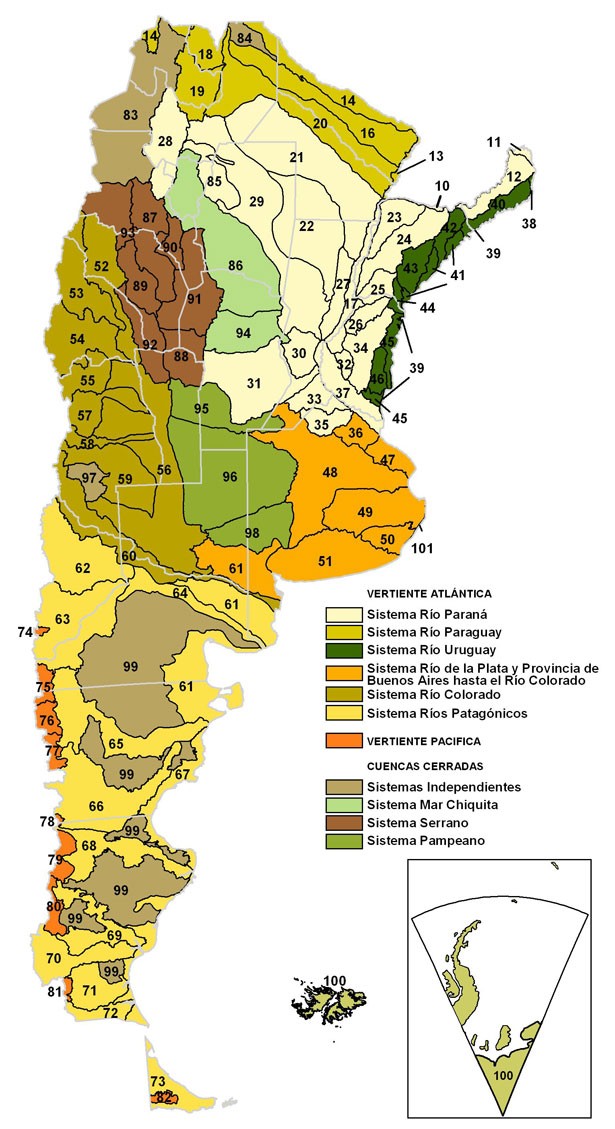 Cuencas y Regiones Hidrográficas:

- 101 cuencas hidrográficas.
- 11 regiones / sistemas hídricas superficiales.
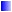 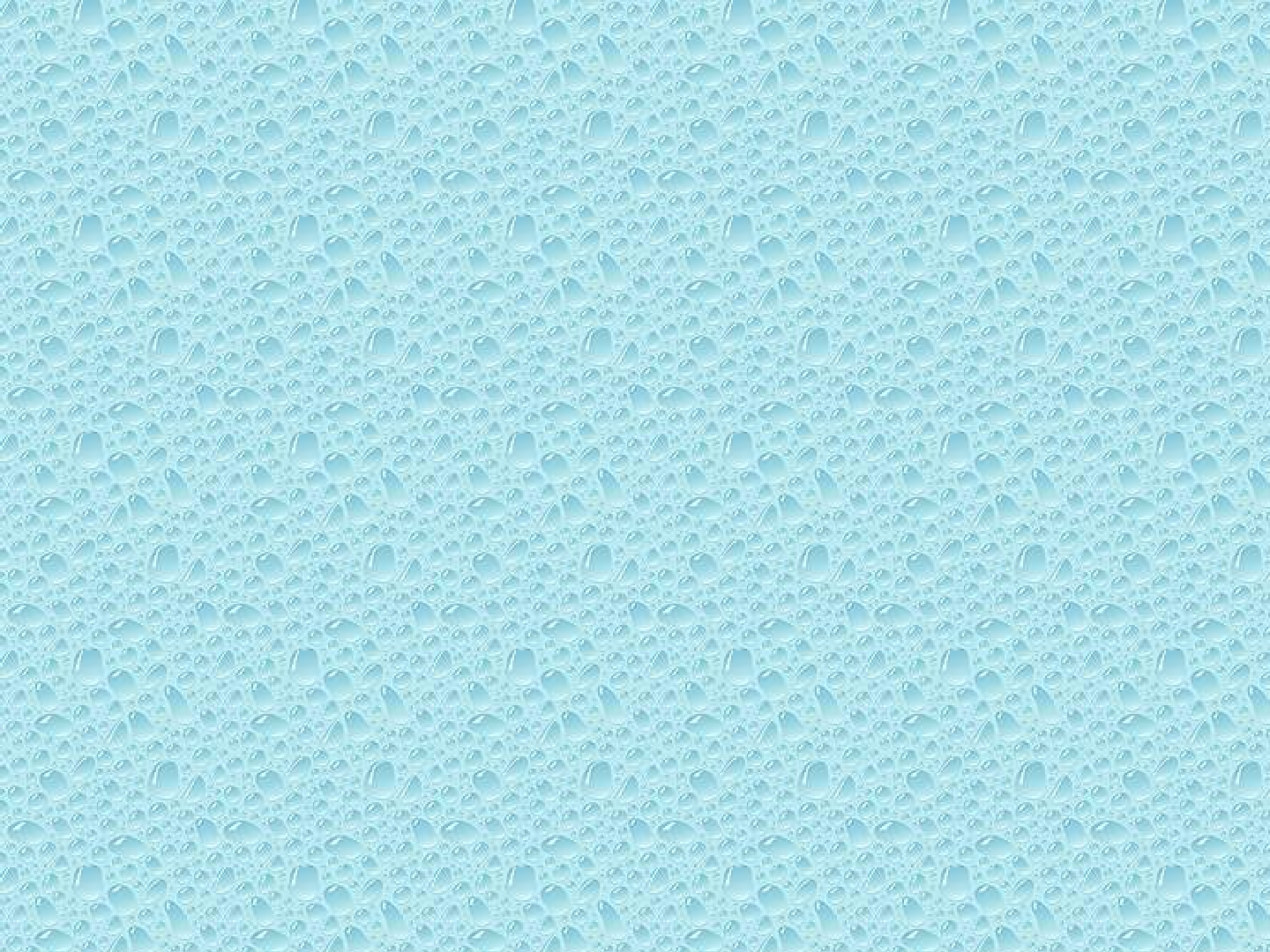 Departamento de Ciencias Ambientales Licenciatura en Ciencias Ambientales HIDROLOGÍA
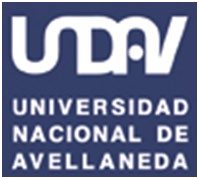 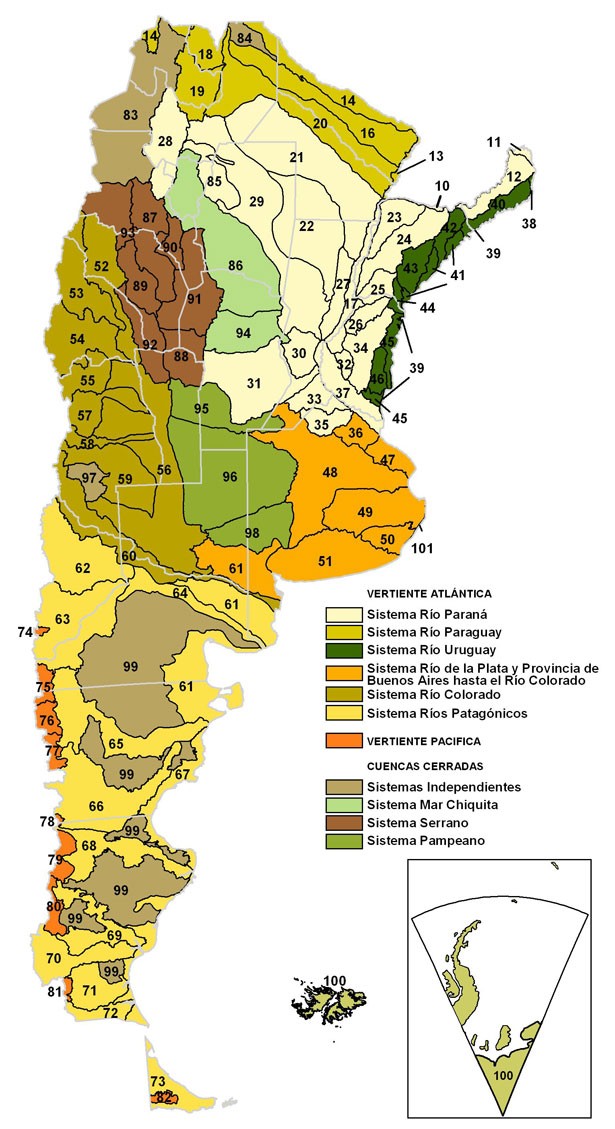 S. Río Paraguay
S. Serrano
S. Río Paraná
S. Río Uruguay
S. Mar Chiquita
S. Río Colorado
S.R de LP y Bs.As.
S. Pampeano
S. Ríos Patagónicos
Vertiente Pacífica
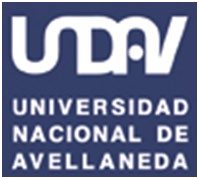 HIDROLOGÍA
DISTRIBUCIÓN DEL AGUA EN LA TIERRA
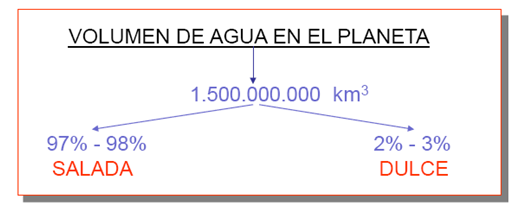 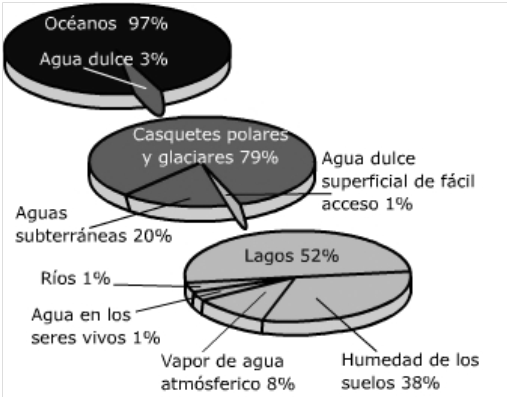 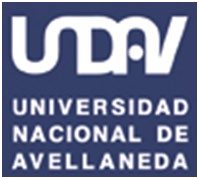 HIDROLOGÍA
Usos del agua dulce en el mundo y por ingresos de los países
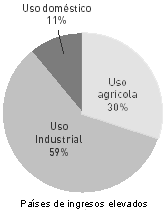 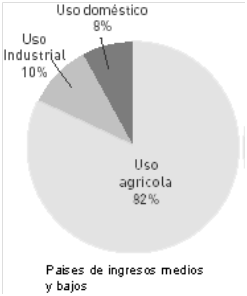 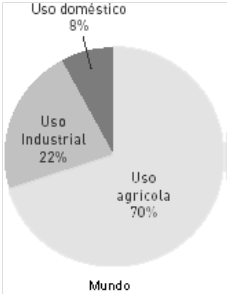 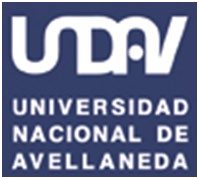 HIDROLOGÍA
Usos del agua dulce en el mundo
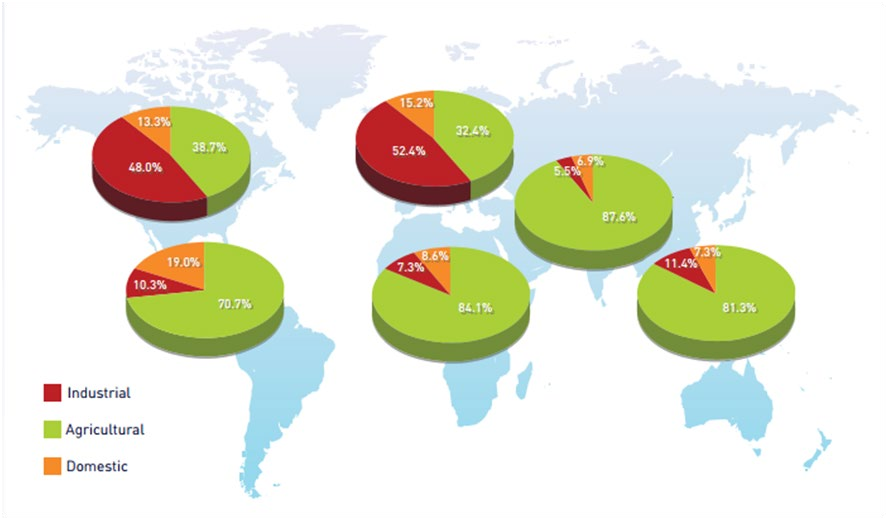 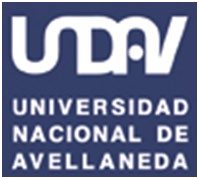 HIDROLOGÍA
Recursos Hídricos en Argentina
75% del territorio de la República Argentina son regiones áridas y semiáridas.
Sólo disponen del 18% de los recursos hídricos superficiales.
Producen el 50% de la producción agrícola y el 47% de la ganadera.
Del total de hectáreas de la sup.continental de la Argentina, 11,5% son cultivables (buenas condiciones climáticas y edáficas).
(0,5%) con infraestructura para riego, degradadas por problemas de drenaje y/o salinidad.
La fuente de agua para riego: el 74 % corresponde a agua superficial.